Elections 101
By Phil McGrane, Ada County Clerk
[Speaker Notes: © Copyright PresentationGo.com – The free PowerPoint library]
Agenda
Made in the U.S.A   A Quick(ish) History
An Idaho Look
DREs, Provisional Ballots, and other election stuff
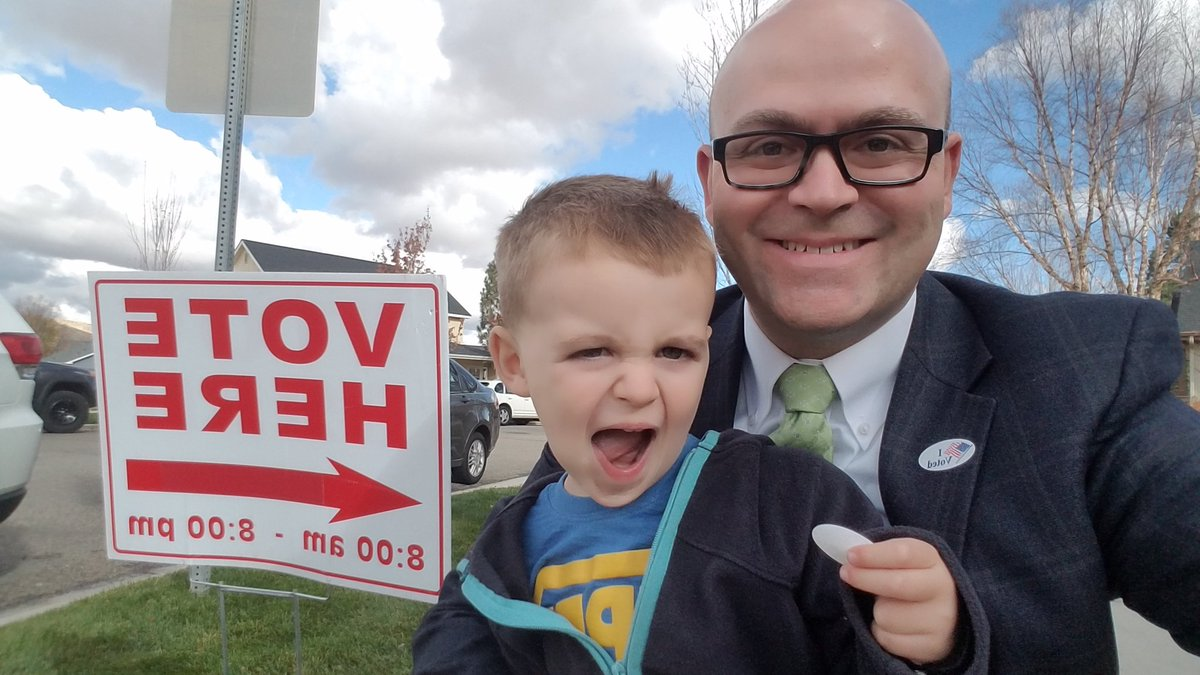 Phil & Andy McGrane Voting
2
[Speaker Notes: © Copyright PresentationGo.com – The free PowerPoint library]
3
Where do we start
U.S. Constitution, Article I Section 4
“The times, places and manner of holding elections for Senators and Representatives, shall be prescribed in each state by the legislature thereof; but the Congress may at any time by law make or alter such regulations.”
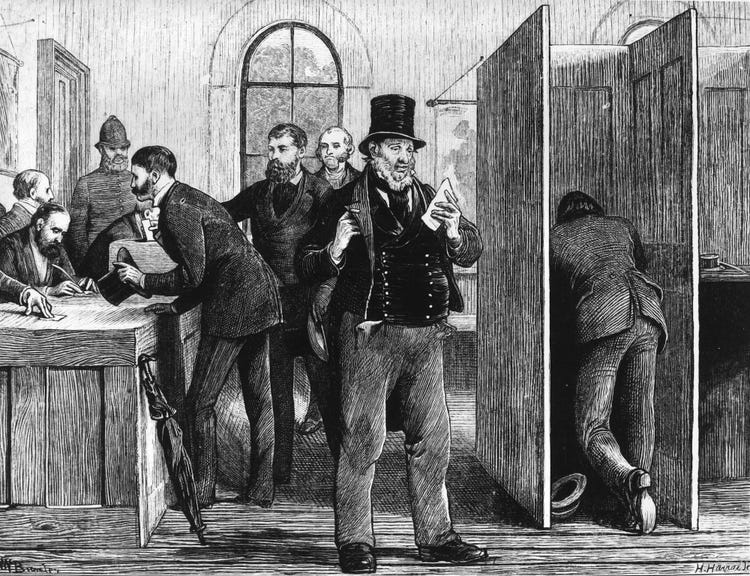 4
A Quick Run Through History
1788 U.S. Constitution Ratified – Christian, white, property owning, men over 21 can vote.
1845 Election Day Set – Congress sets the first Tuesday following the first Monday as Election Day
1856 – All white men could vote
1870 Fifteenth Amendment – cannot deny voting based upon race, color, or prior servitude
5
A Quick Run Through History
1896 Idaho Recognizes Women’s Right to Vote
1900ish – Primary Elections adopted
1920 Nineteenth Amendment – Women have the right to vote
1964 24th Amendment – No poll taxes
1965 Voting Rights Act – aimed to prevent restrictive voting practices, introduces preclearance
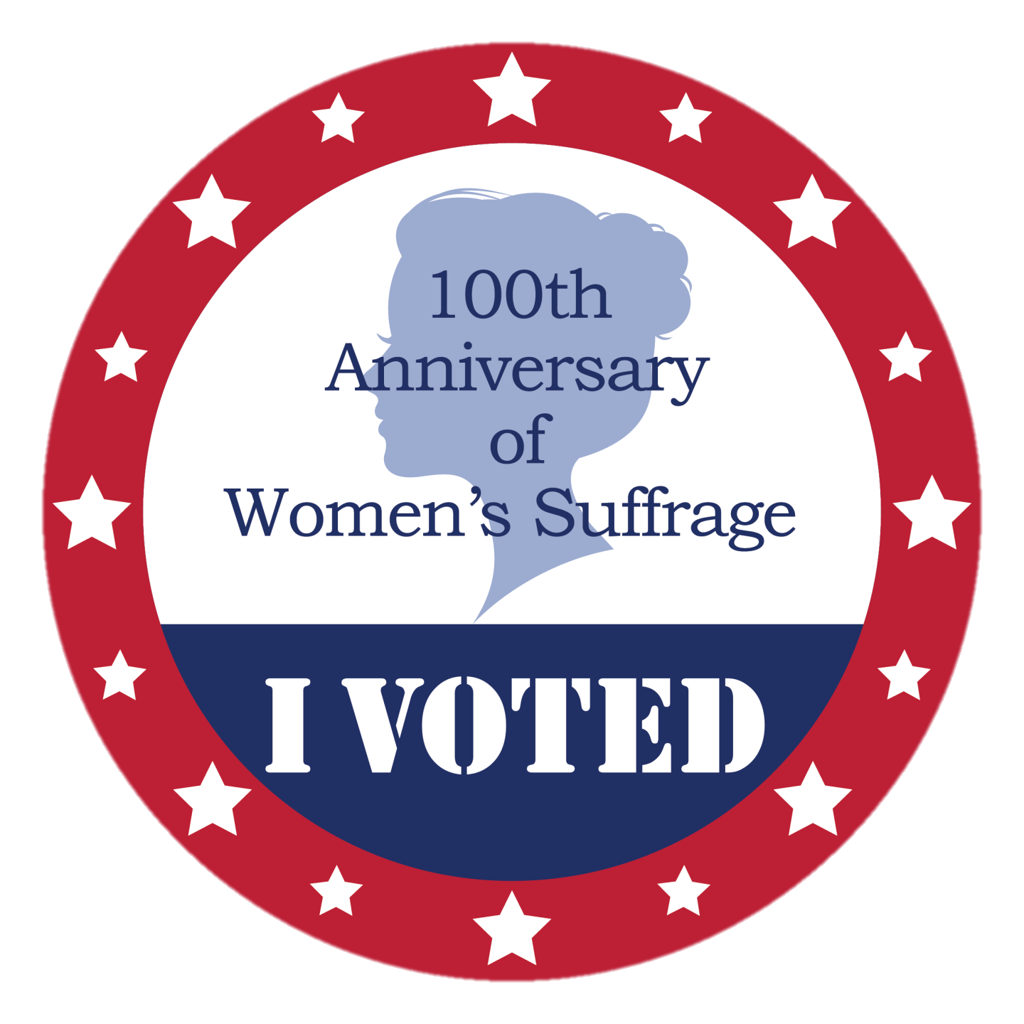 6
A Quick Run Through History
1971 26th Amendment – 18 year old's can vote
1971 Federal Election Campaign Act
1975 Languages added to Voting Rights Act
1982 Disabilities added to Voting Rights Act
1986 UOCAVA – Federal Overseas Voting Protected
1993 National Voter Registration Act – Motor Voter law, Same Day Registration States Exempt
7
A Quick Run Through History
2000 Bush v. Gore…
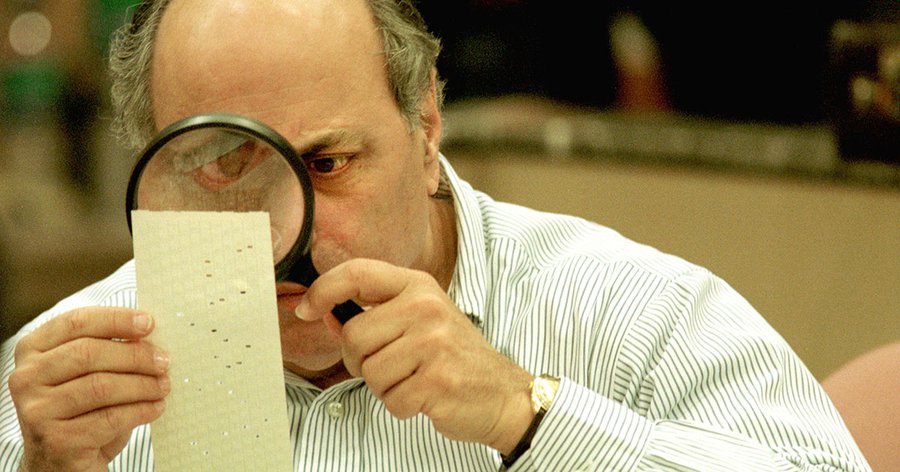 8
A Quick Run Through History
2002 Help America Vote Act (HAVA) – Statewide voter registration system, new election equipment, provisional ballots, accessible voting for the disabled
2009 MOVE Act – Military & Overseas Voter Empowerment Act (UOCAVA 2.0) 
Next…???
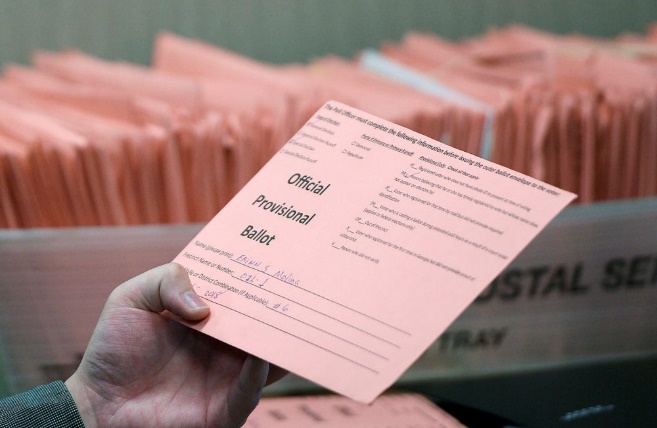 9
Home Sweet Home
10
Key Idaho Law Changes
Let’s Start with HAVA… – Statewide voter registration system, new election equipment, accessible voting for the disabled
2009 Election Consolidation – the Clerk is now in charge
2010 Voter ID & Affidavit
2011 Close Primary – Idaho GOP v. Ysursa & the 1st 			        Amendment
11
Other Elections Stuff…
12
[Speaker Notes: © Copyright PresentationGo.com – The free PowerPoint library]
Idaho Statewide Voter Registration System
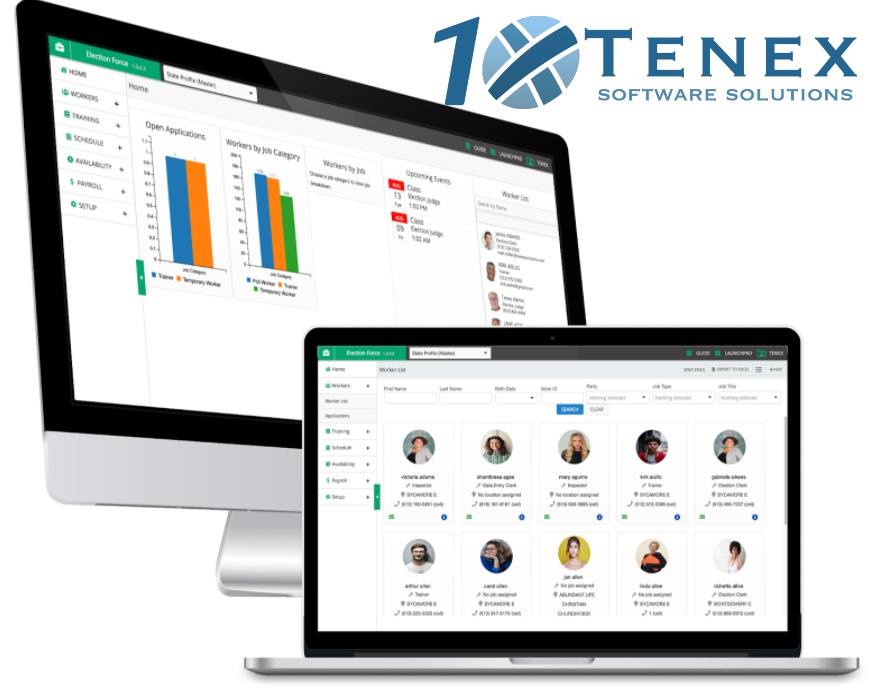 13
[Speaker Notes: © Copyright PresentationGo.com – The free PowerPoint library]
Elections Equipment
Optical/Digital Scan
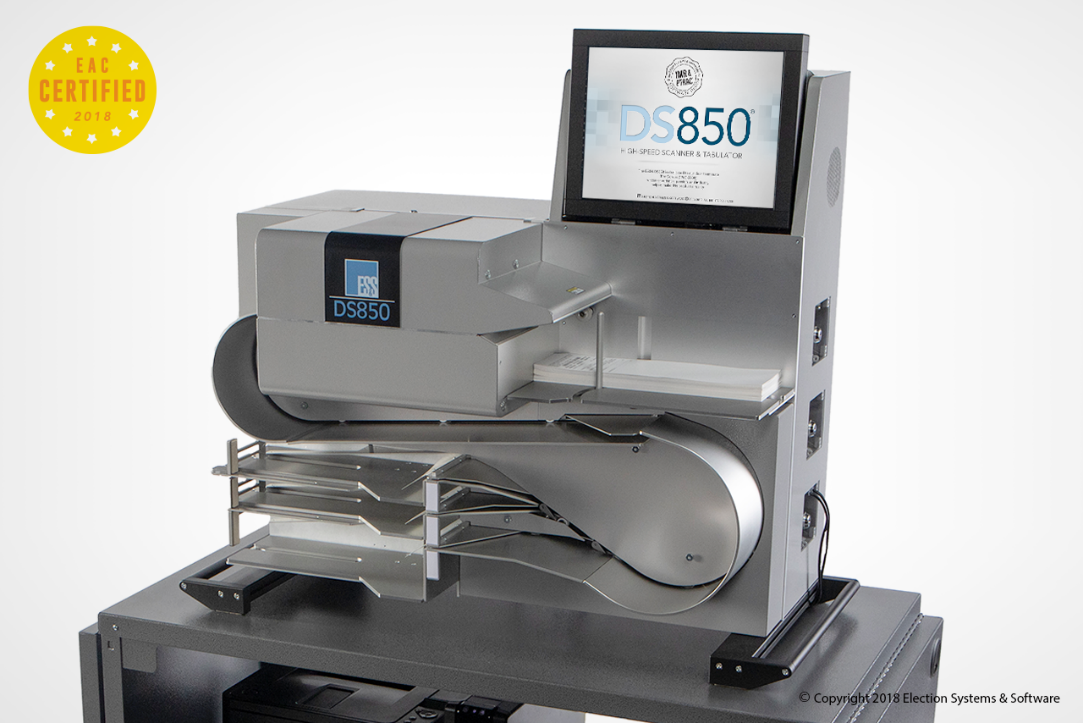 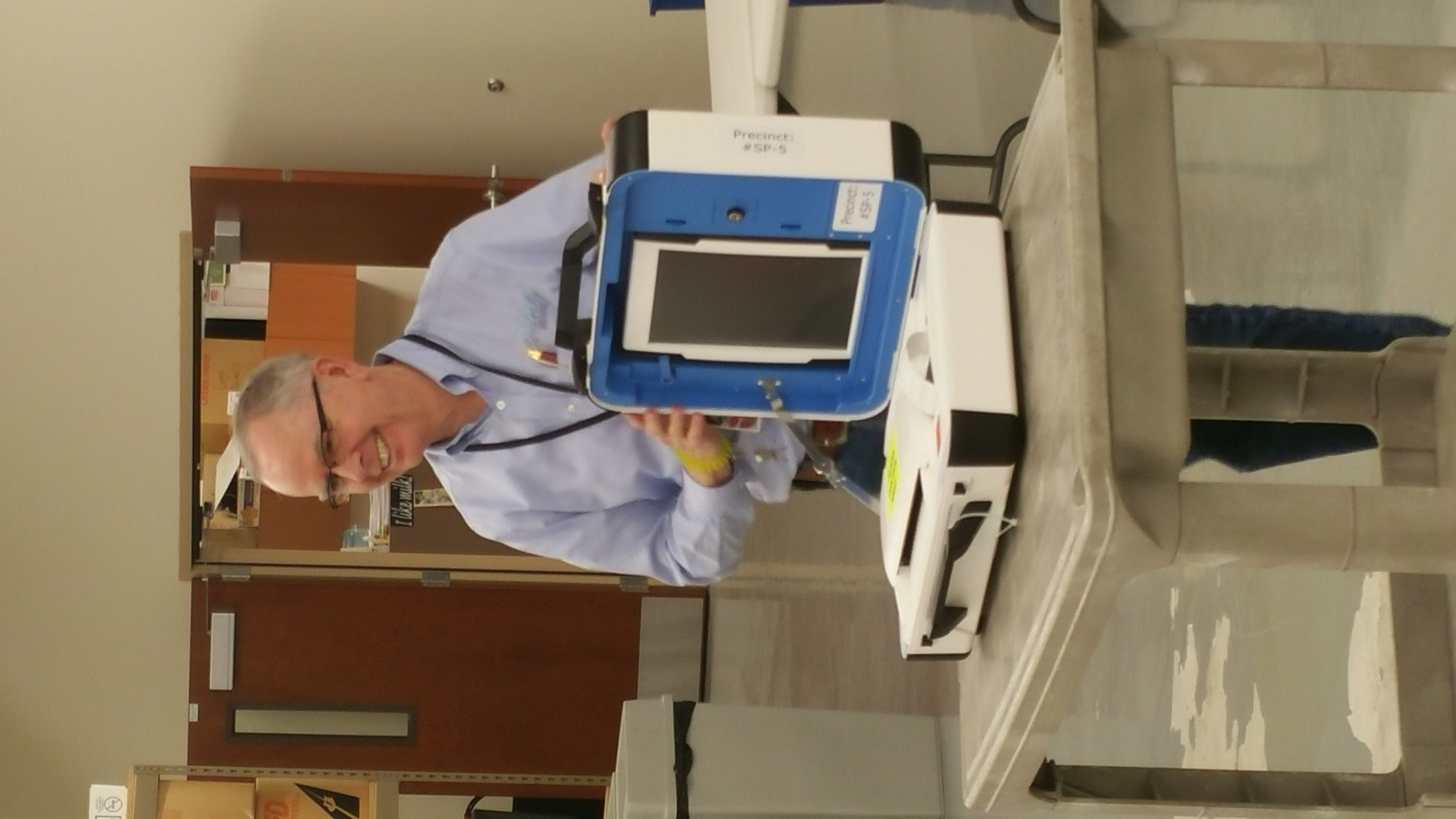 14
[Speaker Notes: © Copyright PresentationGo.com – The free PowerPoint library]
Elections Equipment
DRE – Direct-Recording Electronic Voting Machine
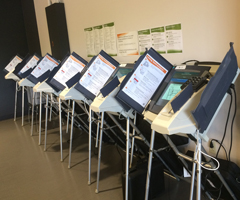 15
[Speaker Notes: © Copyright PresentationGo.com – The free PowerPoint library]
Elections Equipment
BMD – Ballot Marking Device
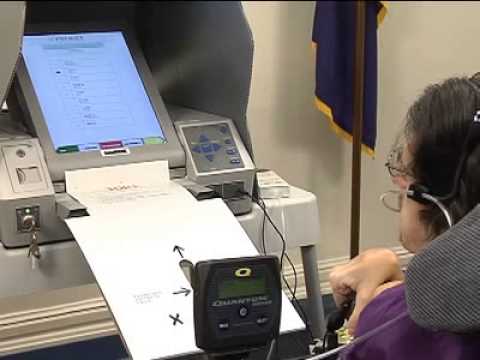 16
[Speaker Notes: © Copyright PresentationGo.com – The free PowerPoint library]
Elections Equipment
Hand Count
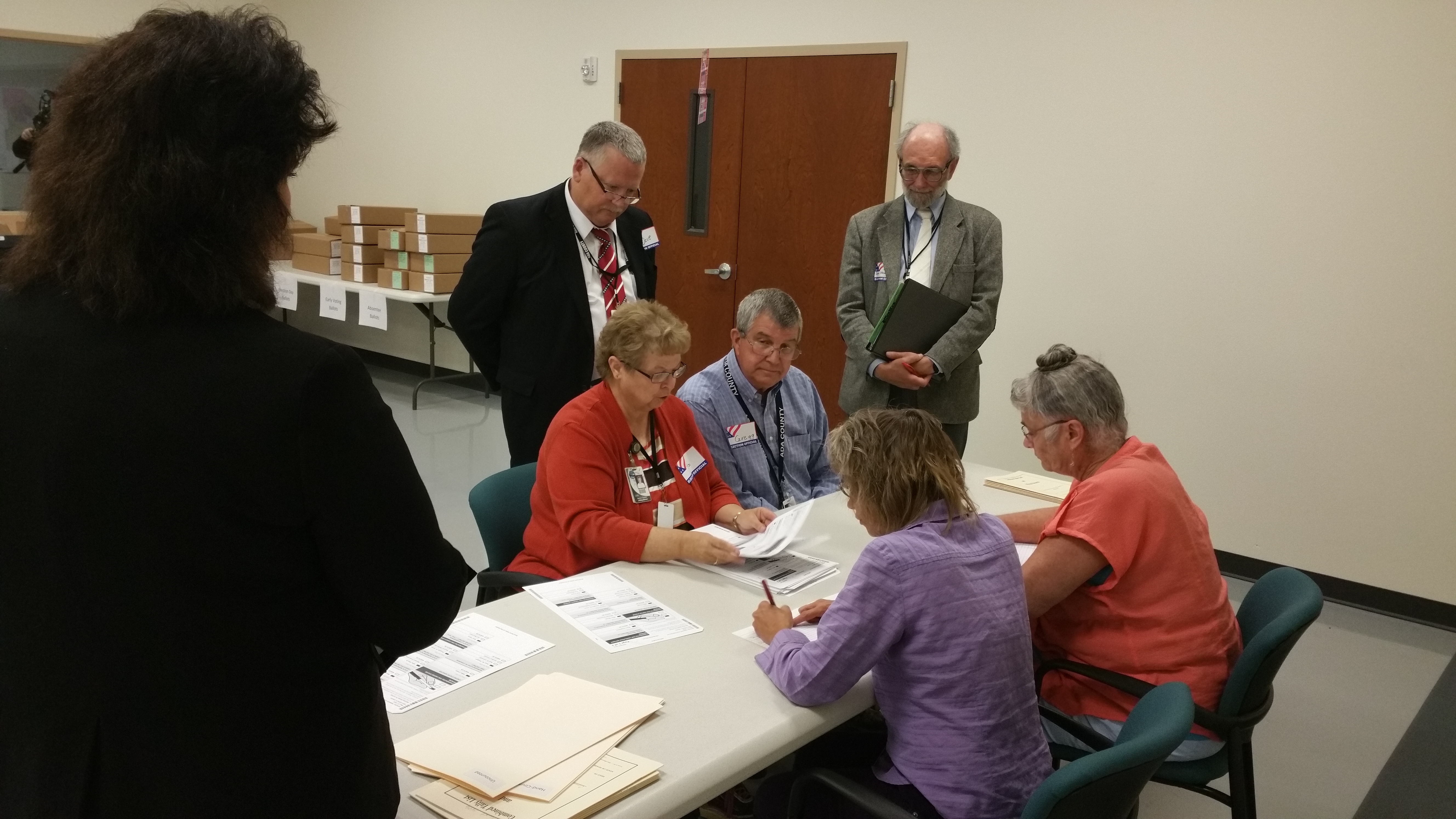 17
[Speaker Notes: © Copyright PresentationGo.com – The free PowerPoint library]
Event Planning
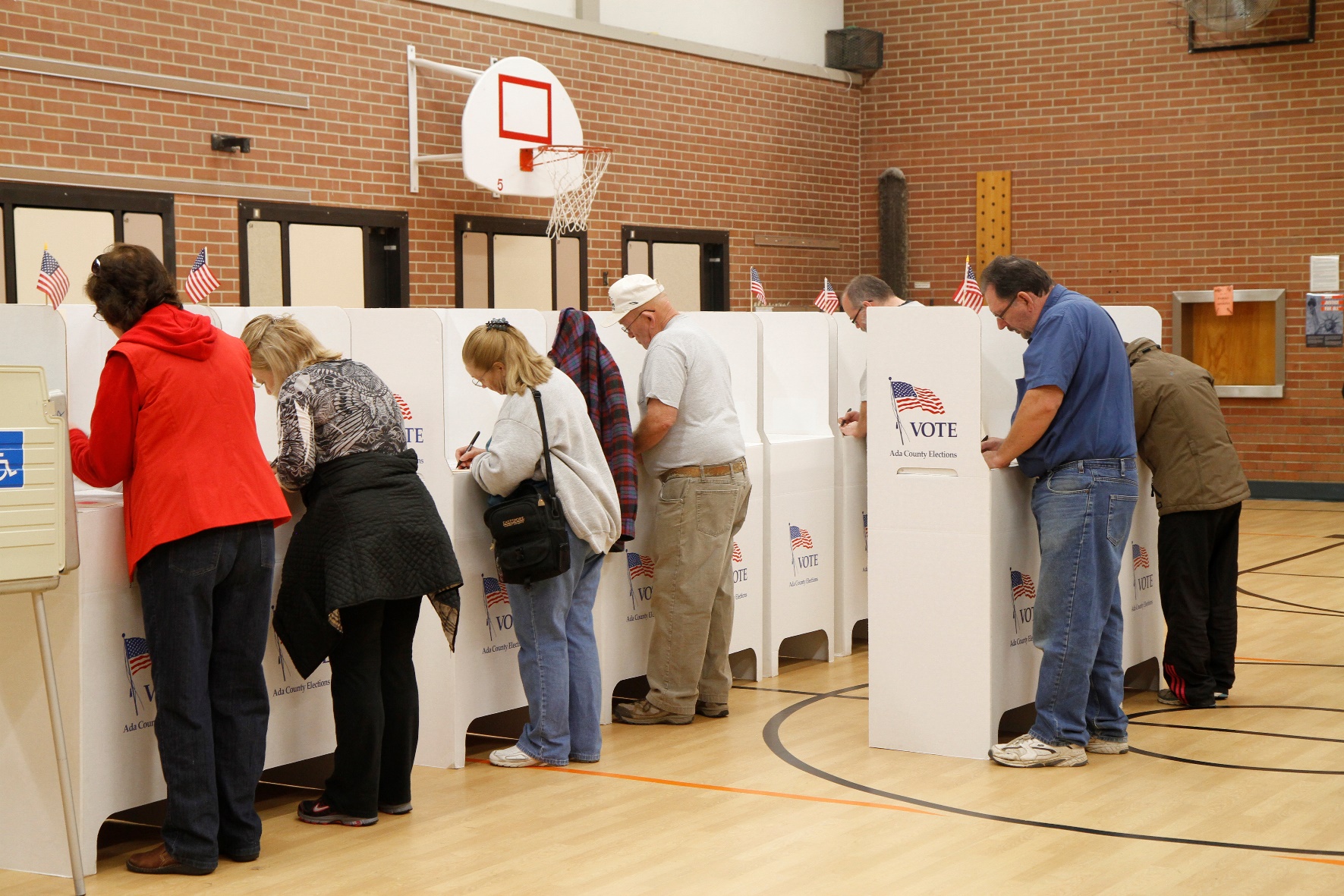 18
[Speaker Notes: © Copyright PresentationGo.com – The free PowerPoint library]
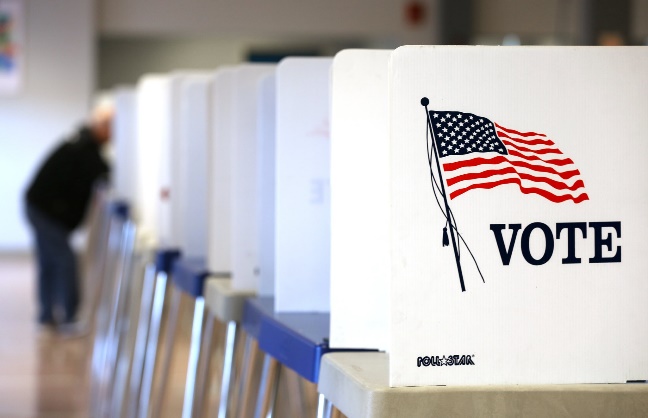 Background
Forms of Voting
Polling Places
Vote by Mail/Absentee
Early Voting
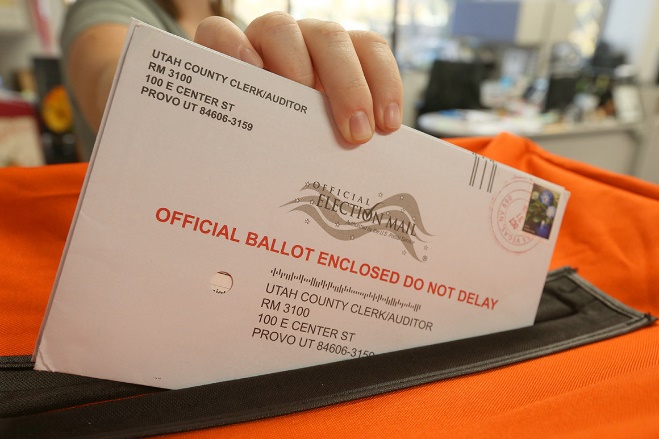 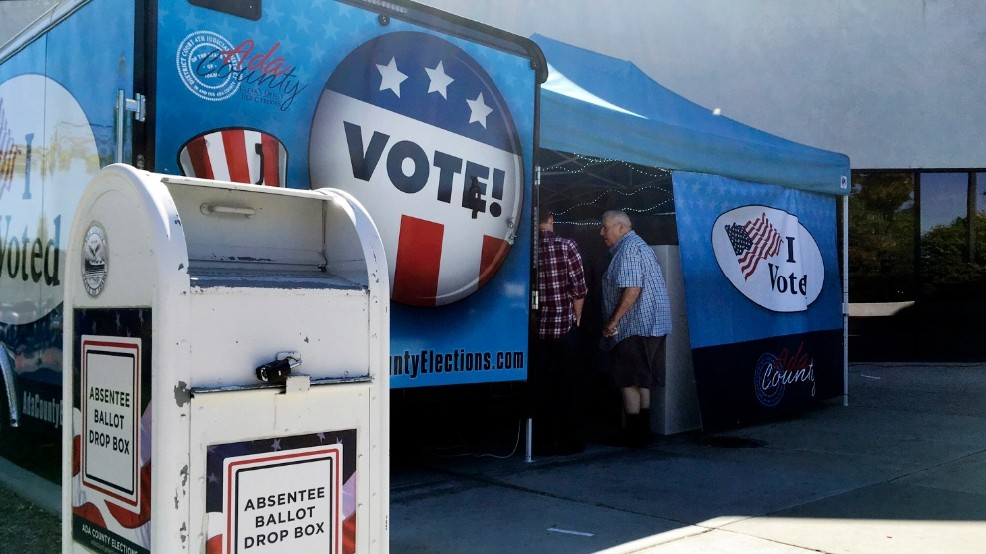 19
[Speaker Notes: © Copyright PresentationGo.com – The free PowerPoint library]
20
[Speaker Notes: © Copyright PresentationGo.com – The free PowerPoint library]
Questions?
21
[Speaker Notes: © Copyright PresentationGo.com – The free PowerPoint library]
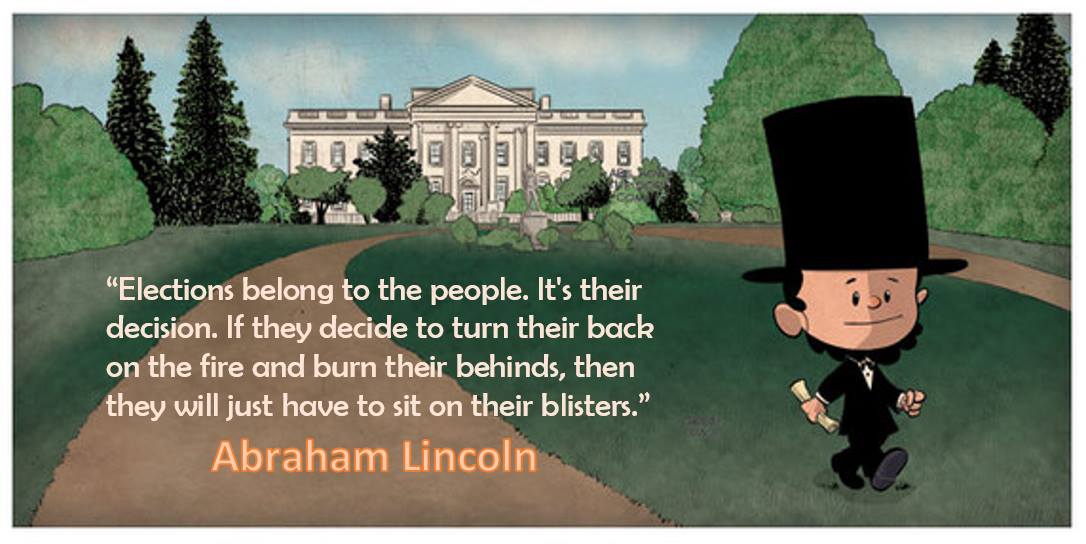 22
[Speaker Notes: © Copyright PresentationGo.com – The free PowerPoint library]
Contact
Phil McGraneAda County Clerkwww.AdaCountyElections.com (208) 287-6860elections@adacounty.id.gov
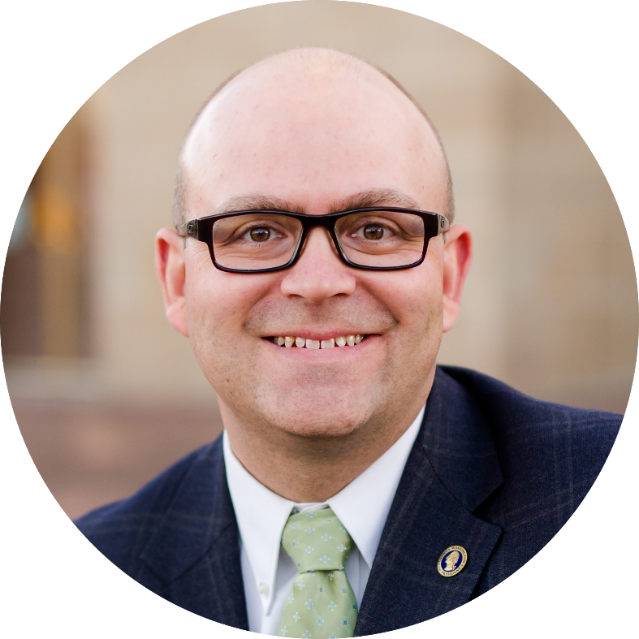 23
[Speaker Notes: © Copyright PresentationGo.com – The free PowerPoint library]